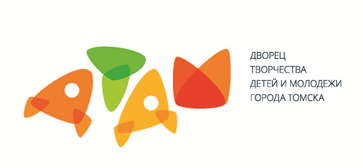 Муниципальное автономное образовательное учреждение
дополнительного образования
Дворец творчества детей и молодежи города Томска

Дополнительная общеобразовательная общеразвивающая программа
социально-гуманитарной направленности

«В кругу друзей»
Автор:
Сухаревская Юлия Николаевна,
педагог дополнительного образования МАОУ ДО ДТДиМ
Цель программы: создание единой комфортной образовательно-развивающей среды,способствующей раскрытию и реализации творческих способностей детей с особыми образовательными потребностями
Задачи: Для педагогического состава:-установление долговременных партнерских взаимоотношений между учреждениями;-повышение уровня принятия обществом «особенных» детей, снижение социальных барьеров;-увеличение количества детей, вовлеченных в дополнительное образование;-создание условий для реализации интересов личности ребенка, потребностей общества и заказа государственной образовательной программы по воспитанию подрастающего поколения
Для детей-инвалидов и детей с ограниченными возможностями здоровья:

-создание комфортных условий для социализации, реализации творческих способностей;
 
-вовлечение детей-инвалидов и детей с ограниченными возможностями здоровья, с учетом медицинских показаний, в позитивную деятельность, адекватную их возможностям, интересам и способностям
Для нормотипичных детей :-развитие навыков общения с детьми – инвалидами и детьми с ограниченными возможностями здоровья;-формирование и воспитание принятия и эмпатии к детям с особыми образовательными потребностями
Ожидаемые результаты

Реализация образовательной программы способствует:
-повышению уровня социальной адаптации;
-созданию условий для организации полноценного общения детей-инвалидов и  детей с ограниченными возможностями здоровья с нормотипичными сверстниками; 
-активному участию детей с ОВЗ в творческой деятельности, адекватной  их возможностям, интересам 
и способностям;
-возможности самореализации в процессе социального взаимодействия;
-формированию навыков социально поддерживающего и развивающего поведения  во взаимоотношениях между  детьми с ОВЗ    и  учащимися объединений 
МАОУ ДО ДТДиМ
Учащиеся МХШС «Мелодия» в гостяху воспитанников школы-интерната с праздничной программой
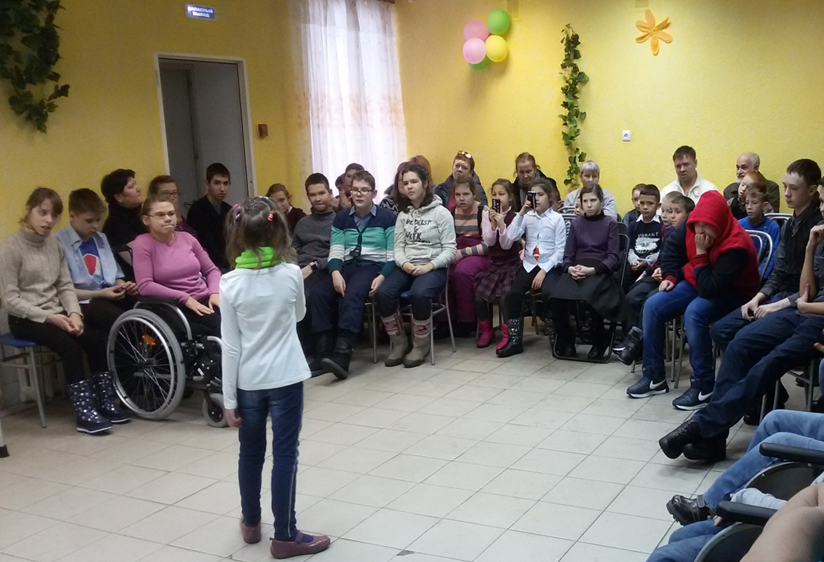 Воспитанники школы-интерната в ДТДИМс творческими подаркамиПремьера спектакля  «Кто принцессу поцелует»
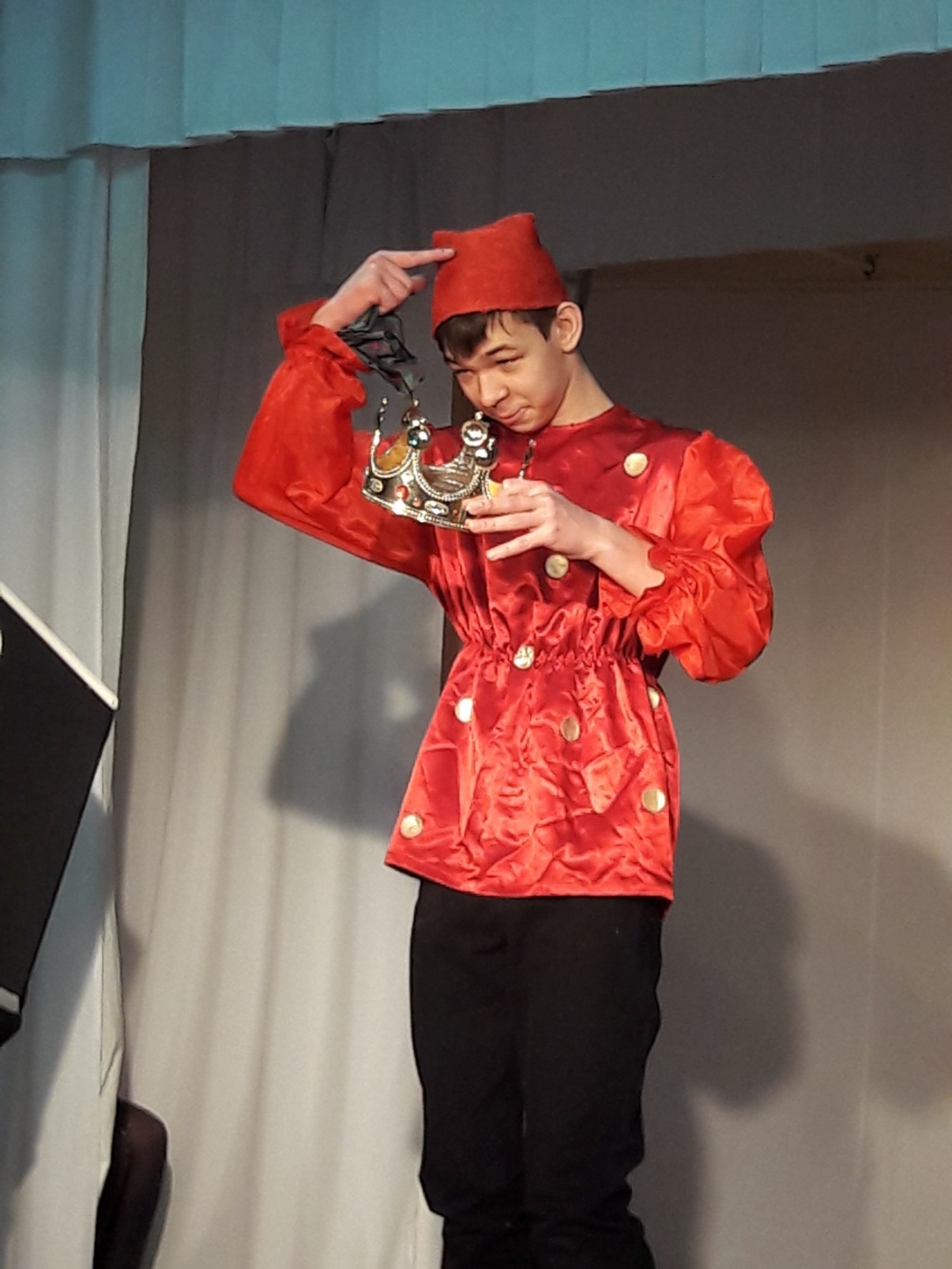 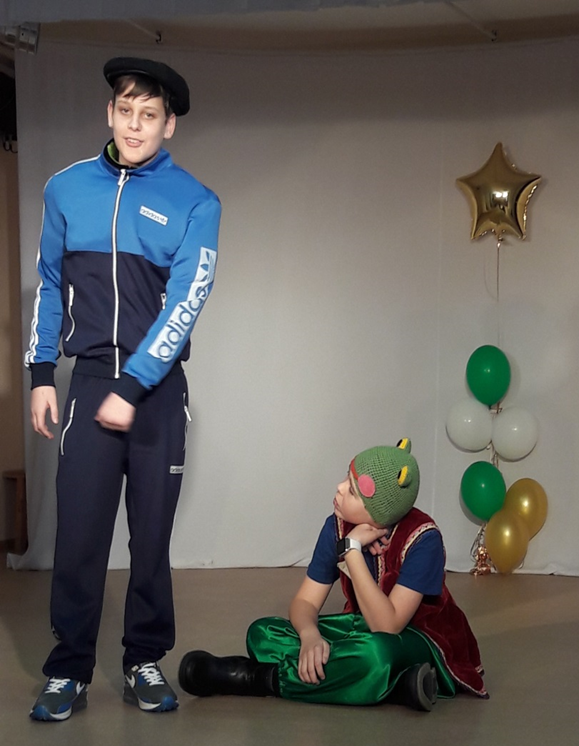 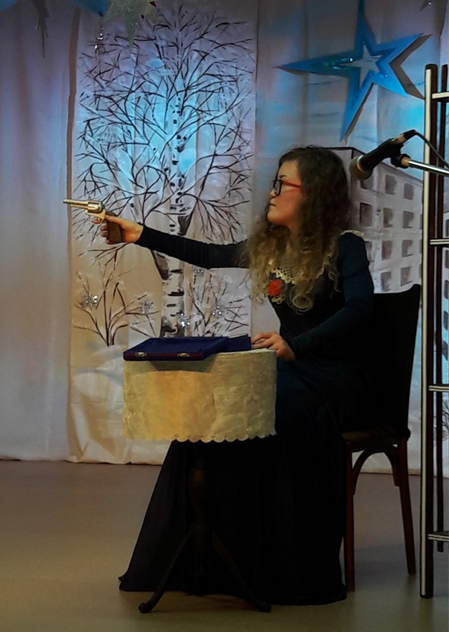 Премьерный показ шутки-комедии в одном действии «Медведь» А.П. Чехова
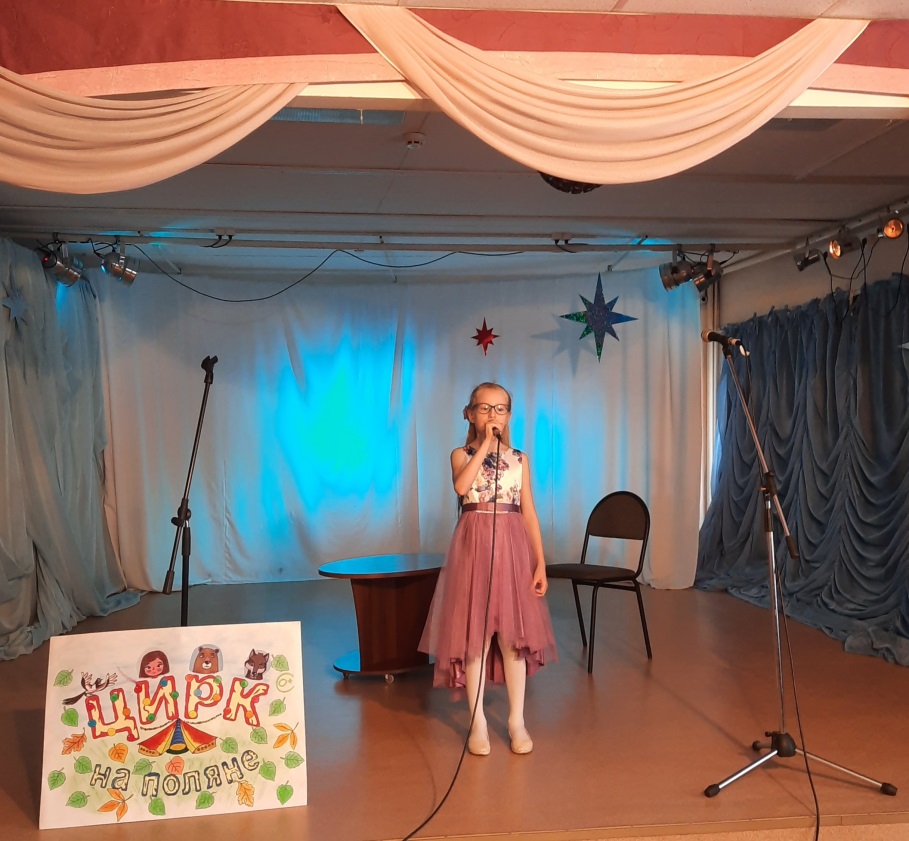 Премьерный показ спектакля «Цирк на поляне»
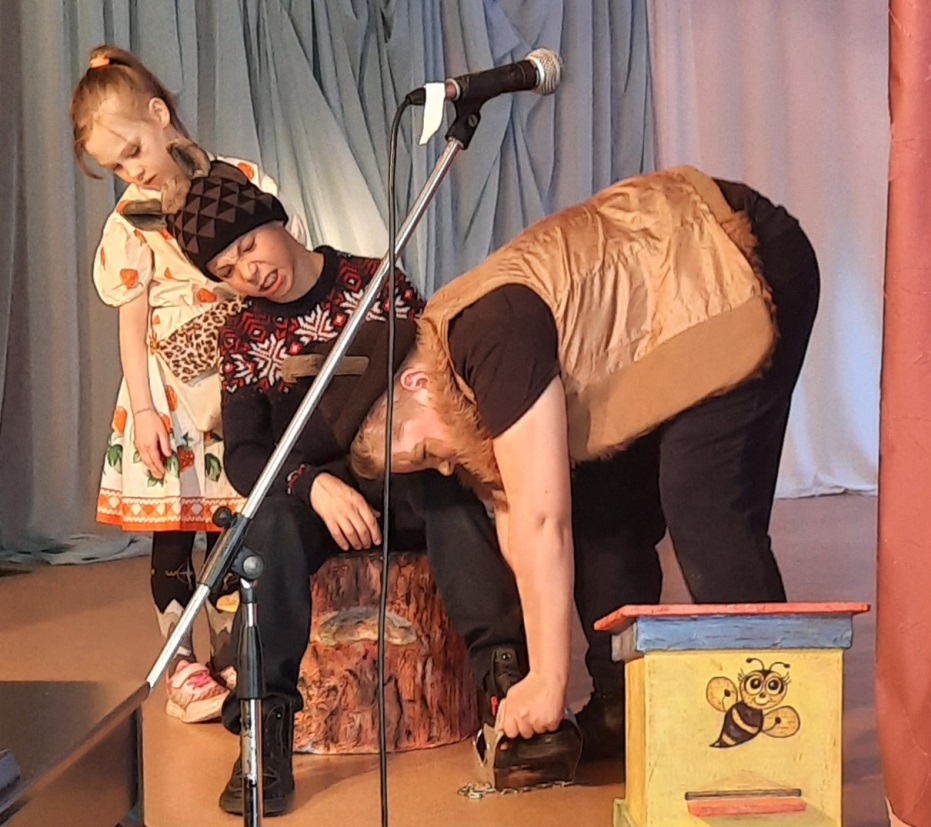 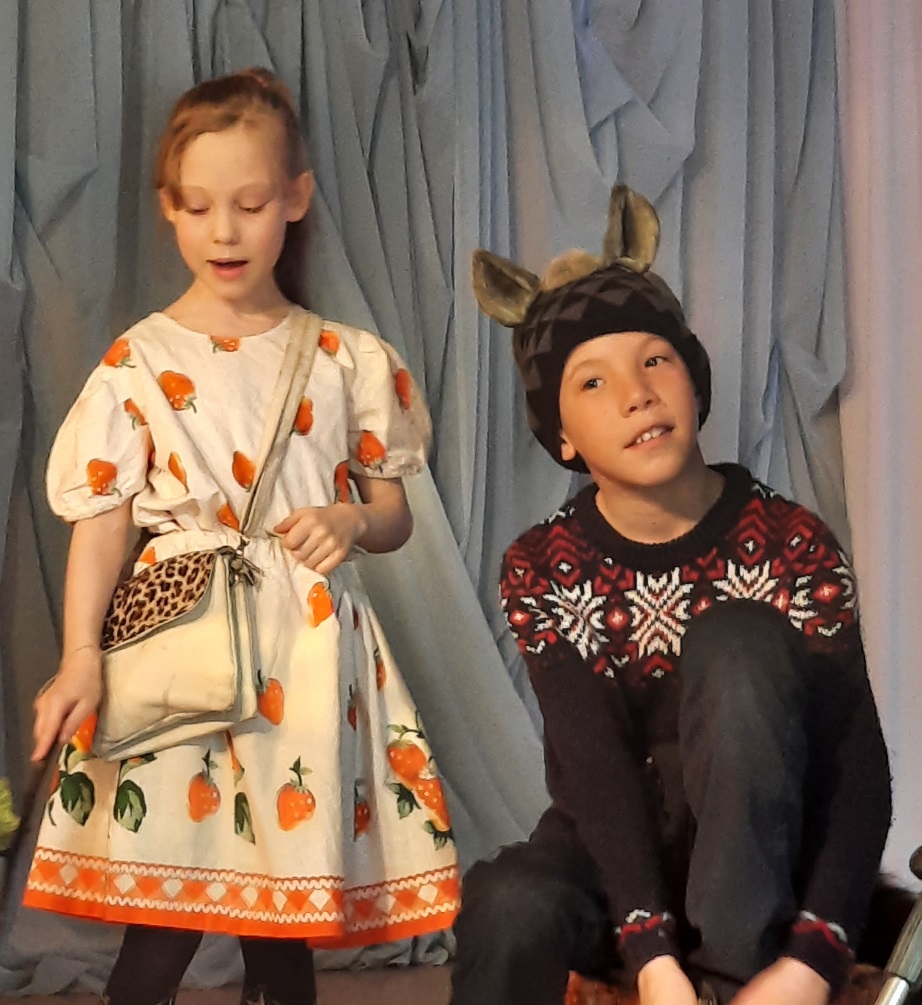 Игровая программа в автогородке  Дворца творчества детей и молодежи
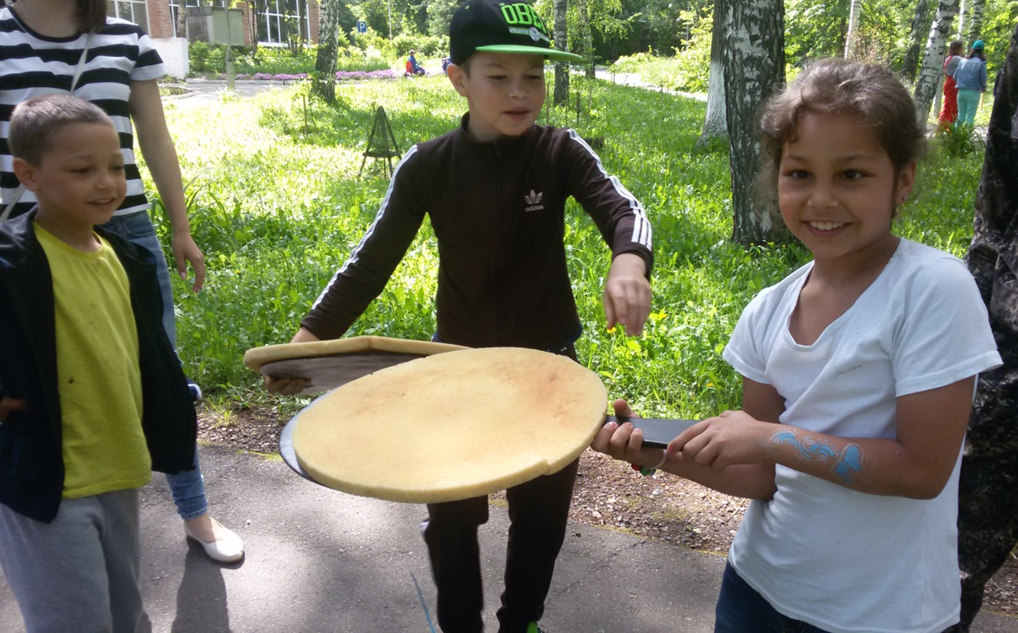 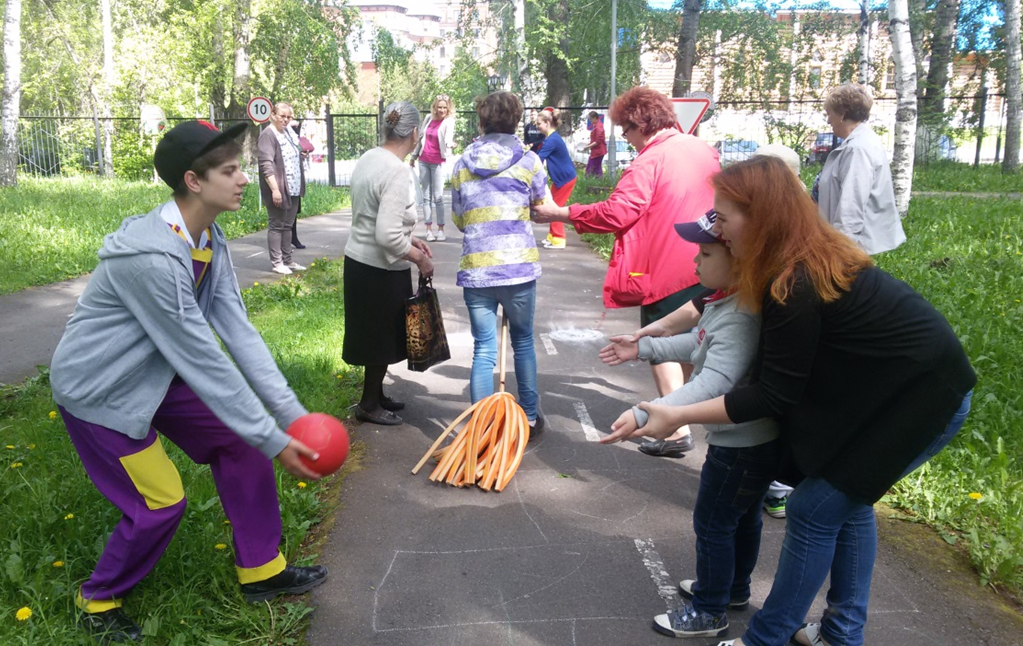 Новый год в настоящем Дворце!
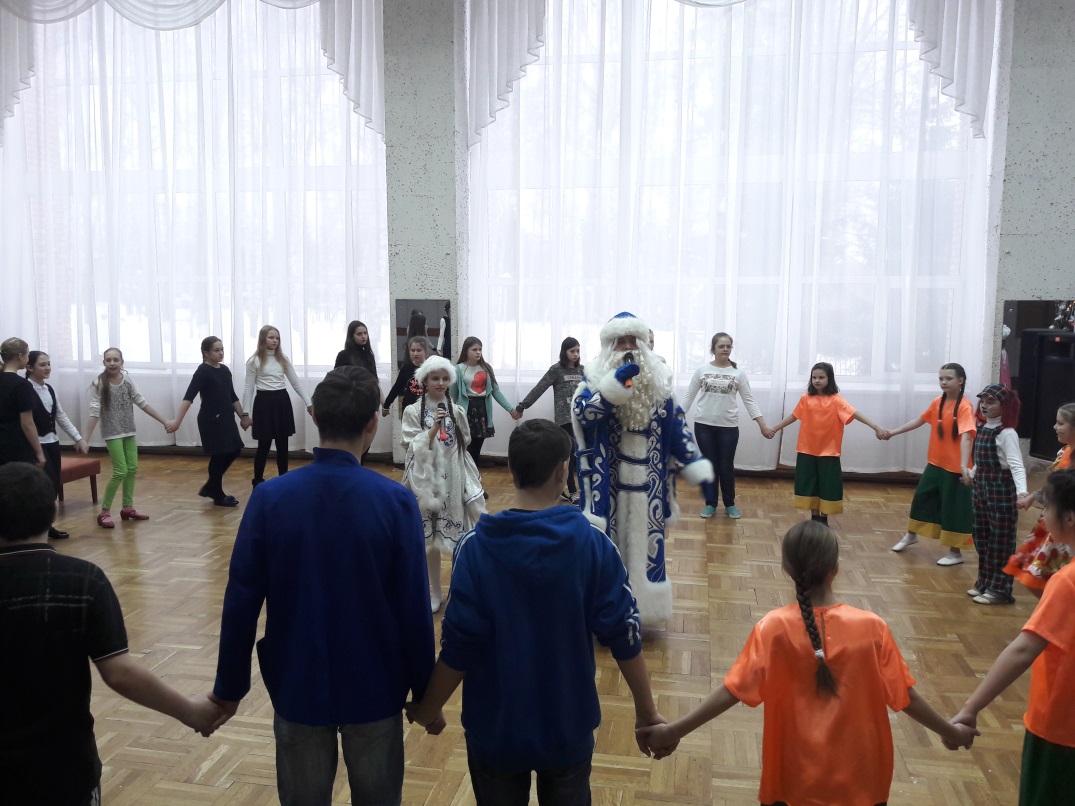 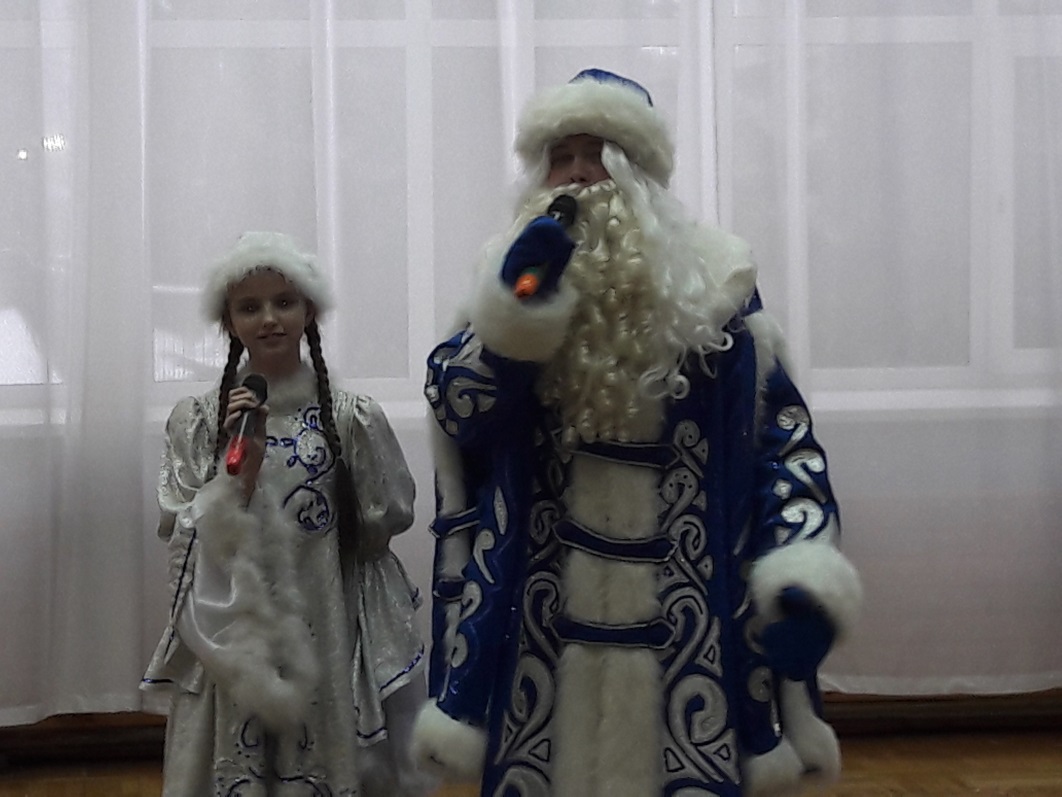 Музыкальные встречи-лекторииво Дворце творчества детей и молодежи
Выступление учащихся МХШС Мелодия
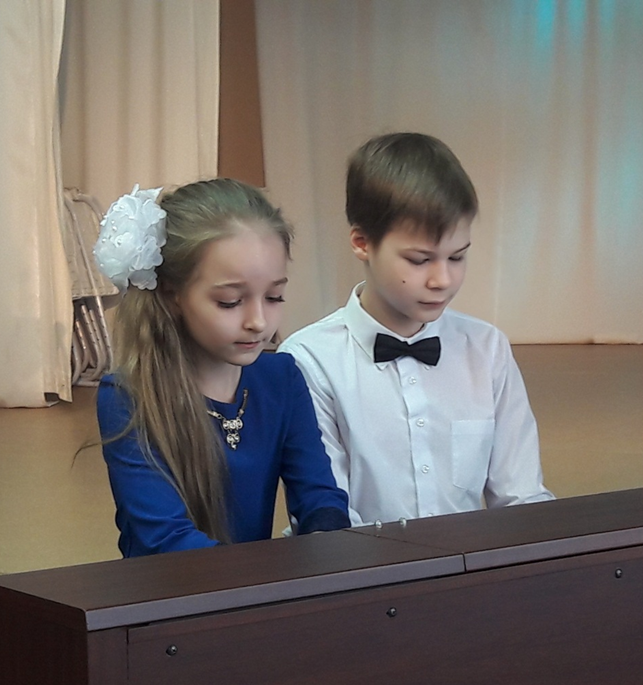 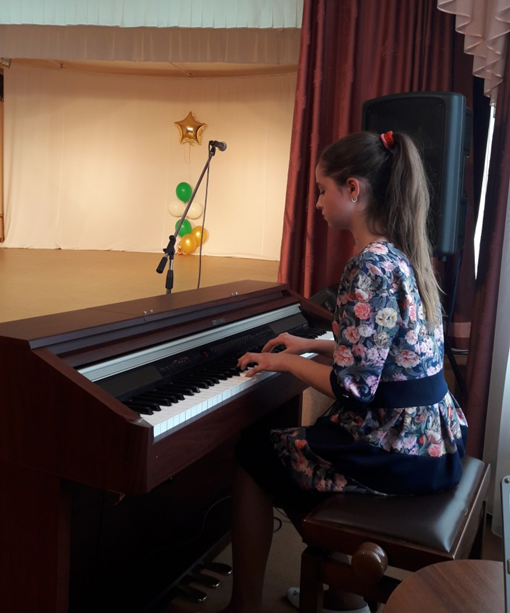 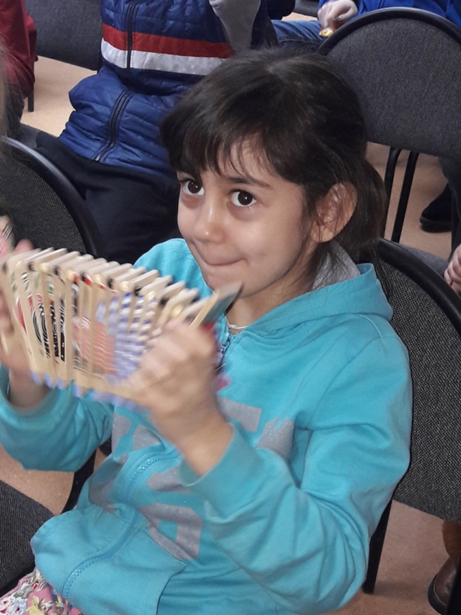 Воспитанники школы-интерната с творческим подарком
Настоящий оркестр!
Мы – вместе!
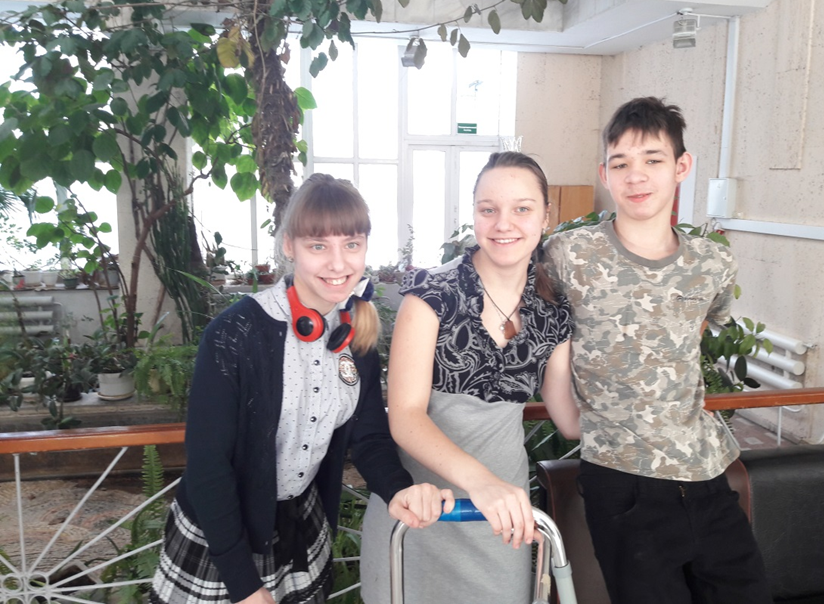 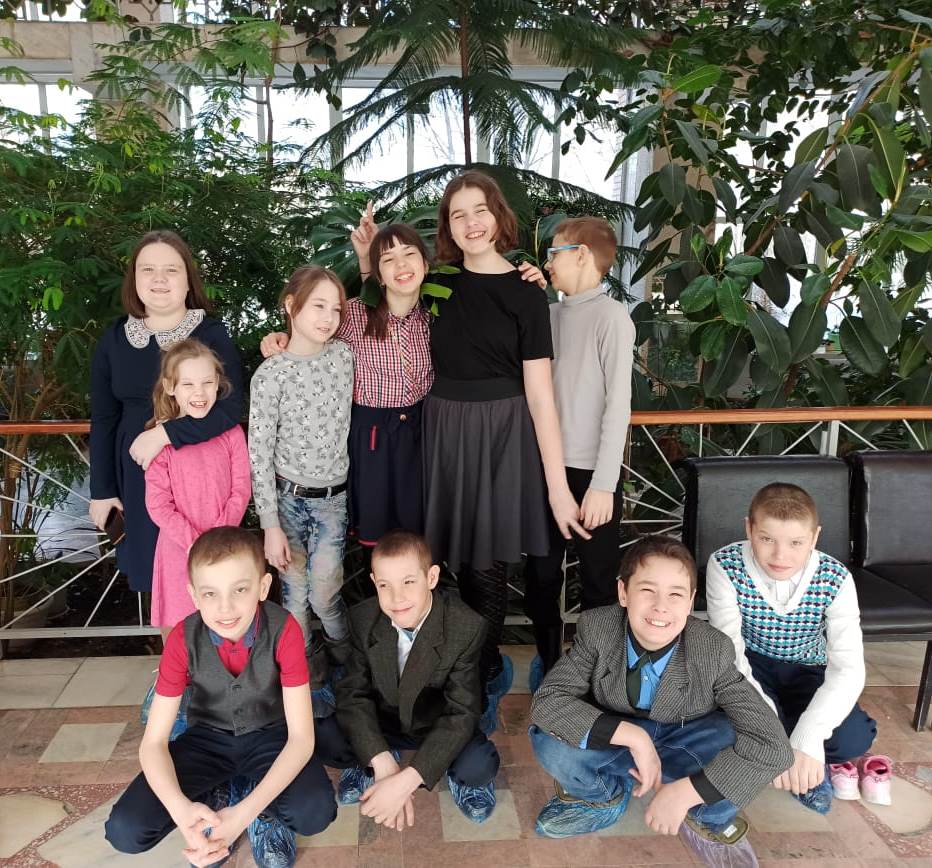 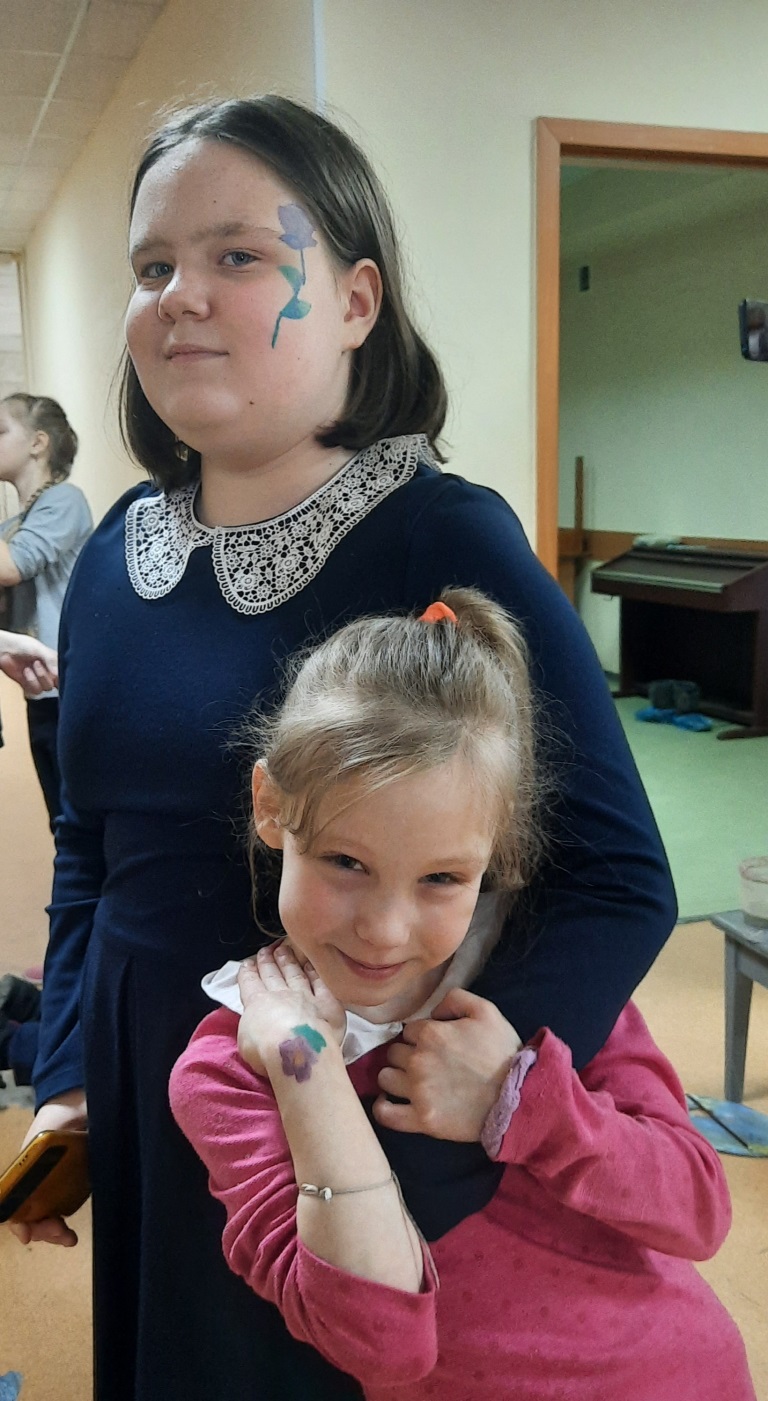 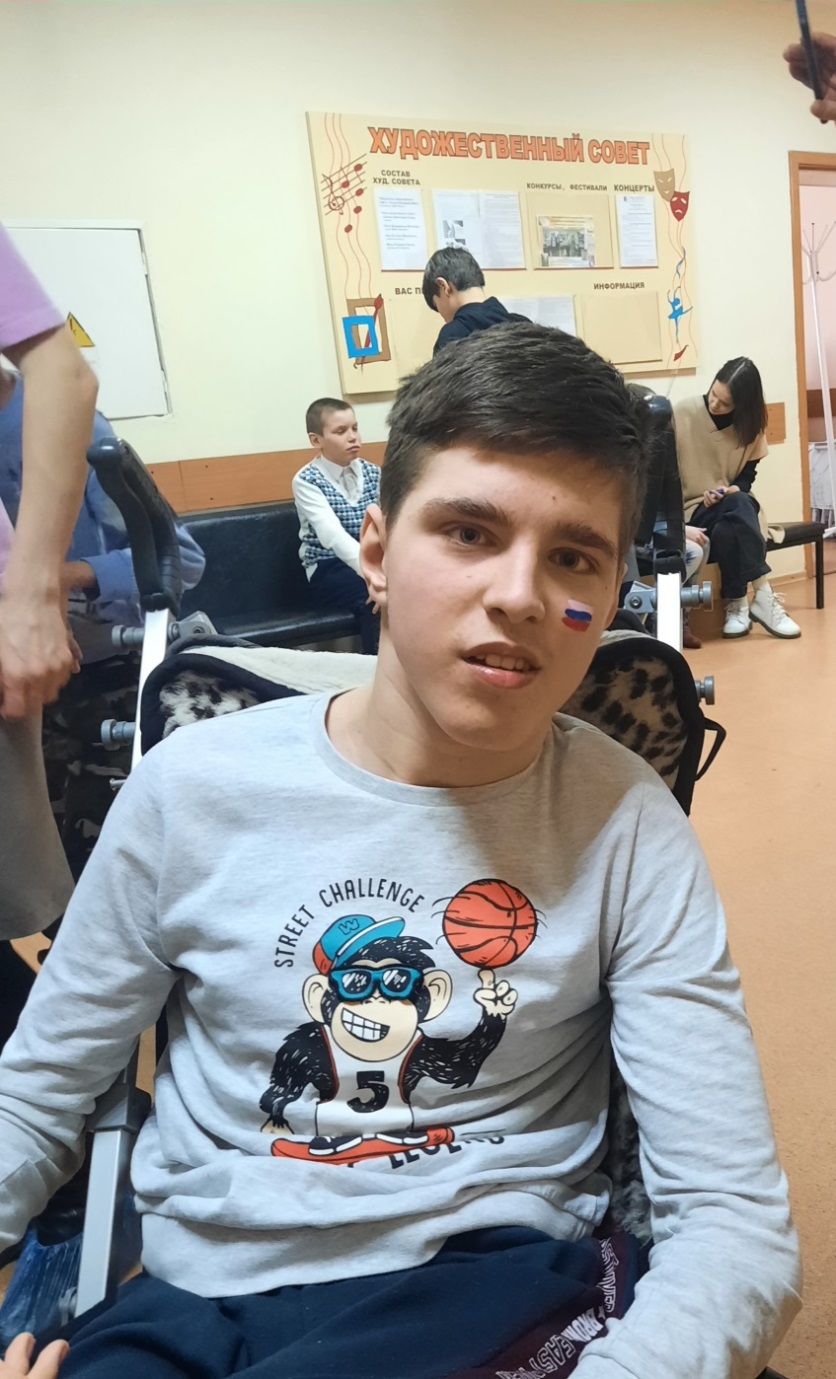 Чаепитие В кругу друзей
Благодарю  за внимание!